Figure 5. Cell cycle-dependent distribution of 82-FIP in COS cells treated with synchronizing drugs. In cell ...
Hum Mol Genet, Volume 12, Issue 14, 15 July 2003, Pages 1689–1698, https://doi.org/10.1093/hmg/ddg181
The content of this slide may be subject to copyright: please see the slide notes for details.
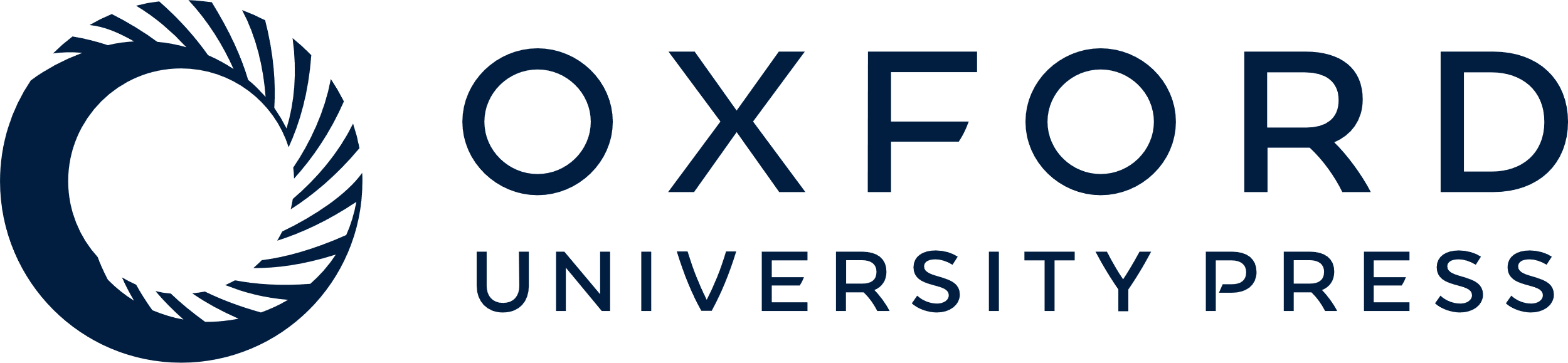 [Speaker Notes: Figure 5. Cell cycle-dependent distribution of 82-FIP in COS cells treated with synchronizing drugs. In cell synchronized with mimosine, nocodazole and thymidine, respectively, 82-FIP was revealed by immunofluorescence staining using the no. 1666 antibody (A, D, G, L). Nuclei were stained with Hoechst 33342 dye (B, E, H, M). DNA content profiles obtained by flow-cytometry analysis of asynchronously growing cells and cells treated with synchronizing drugs is shown in (C, F, I, N).


Unless provided in the caption above, the following copyright applies to the content of this slide:]